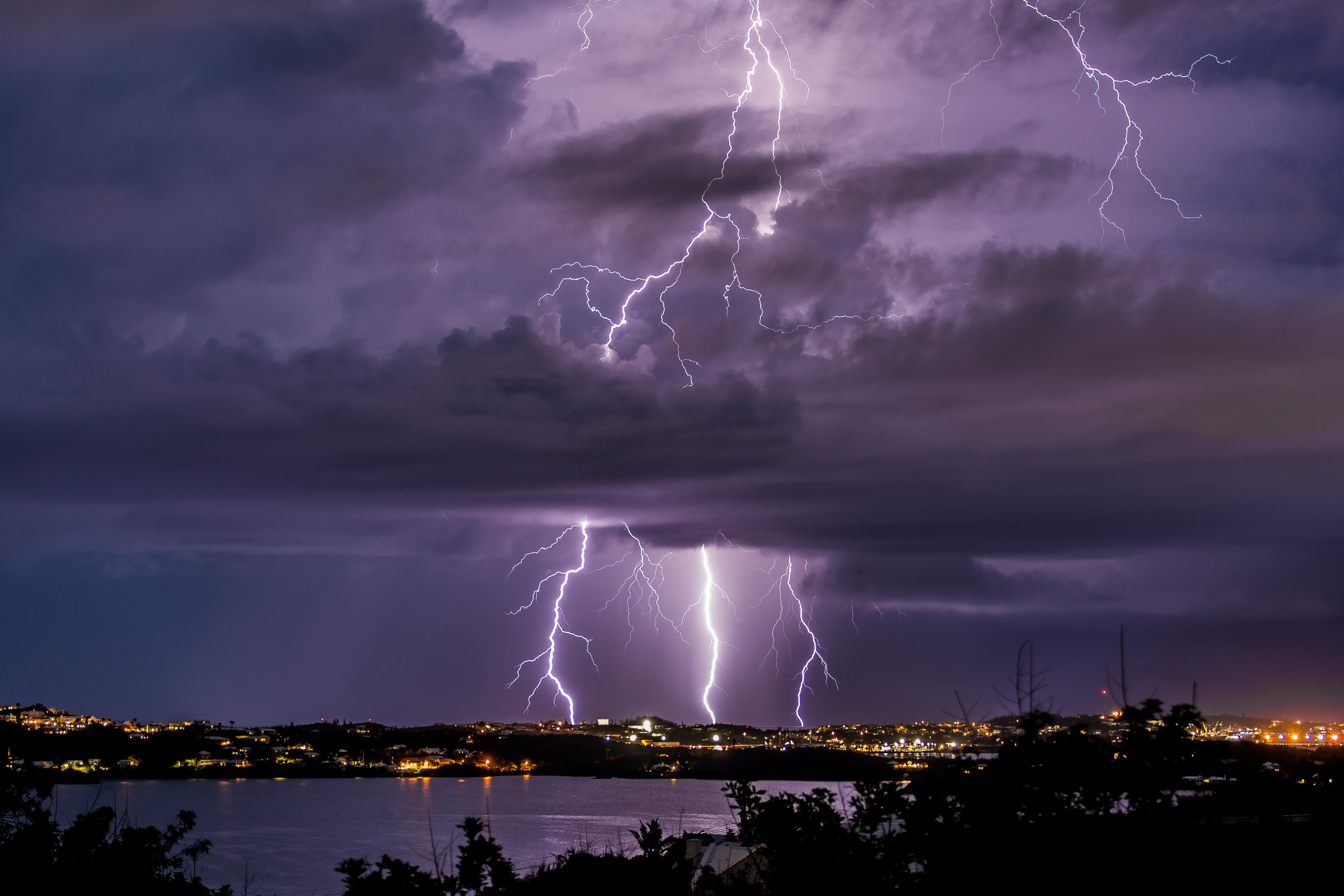 BERMUDA COLLEGE
Principles of Physics II
3.1 – Voltage, Charge and Current
Why Learn about Electricity?
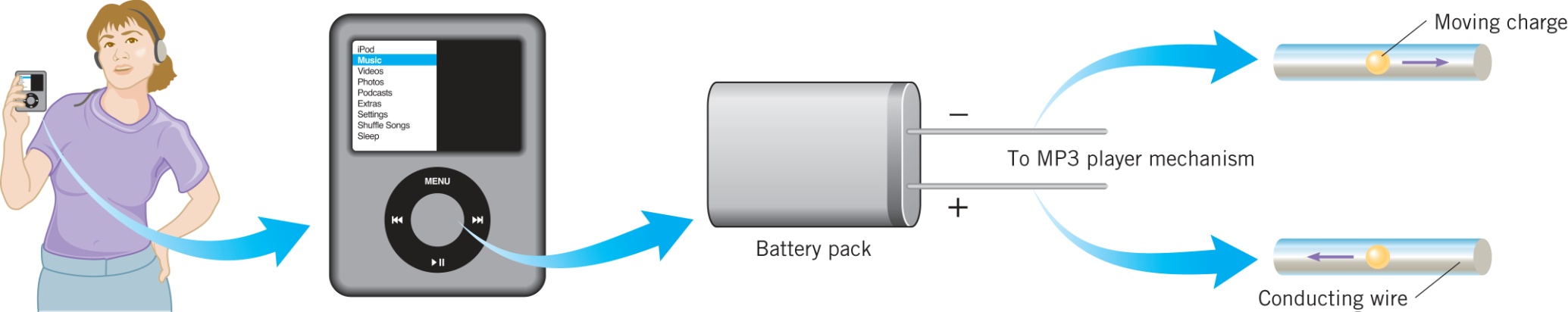 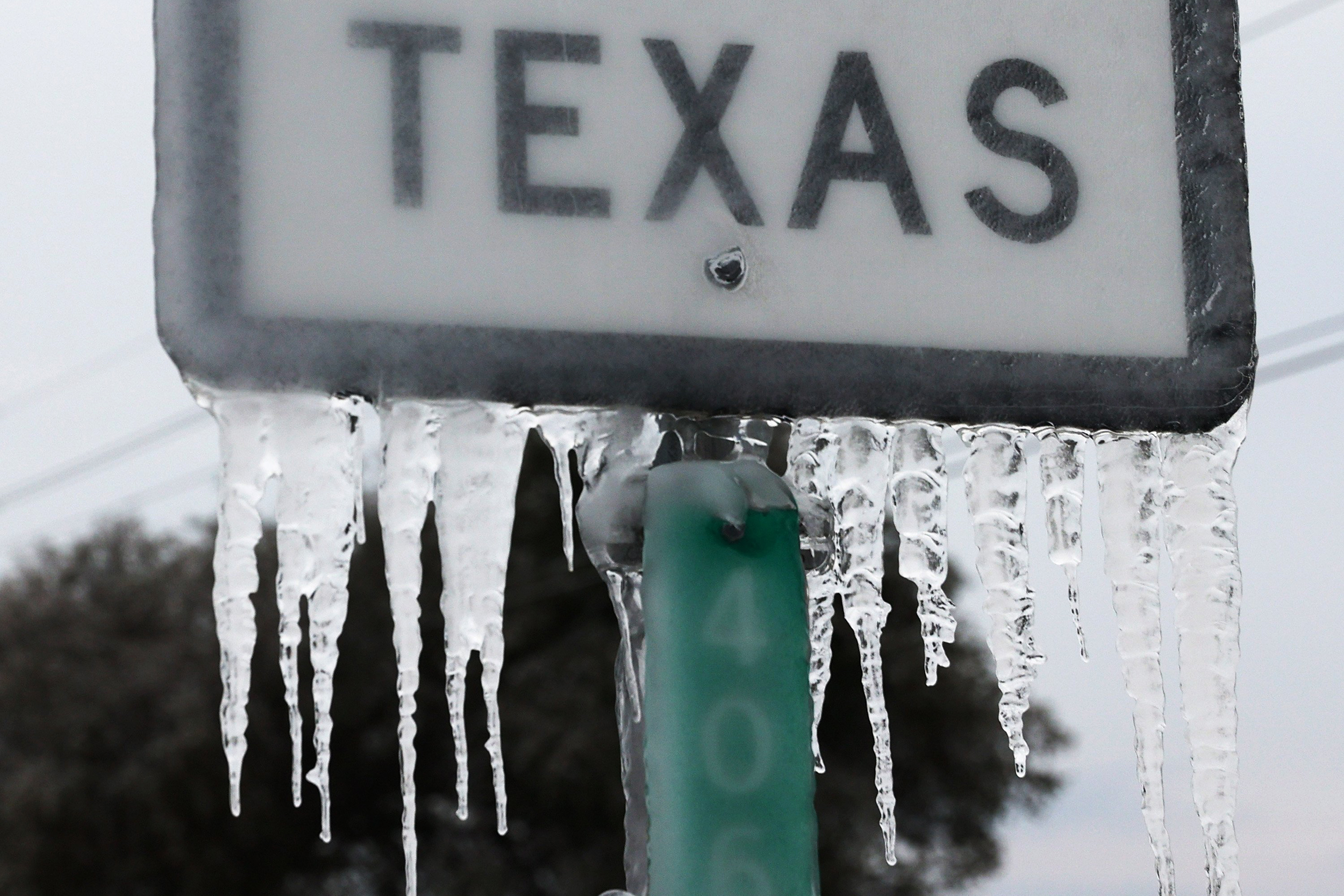 What do we need for a simple circuit?
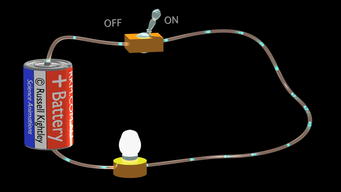 Switch
Connecting wires
Power source (battery)
Component
(bulb)
Charged Particles
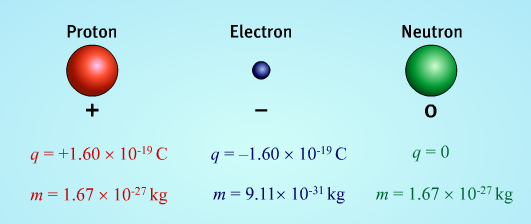 What is moving in the circuit?
Current is the flow of charge
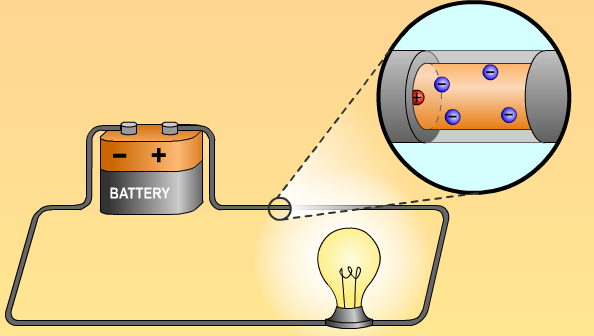 How fast are they moving?
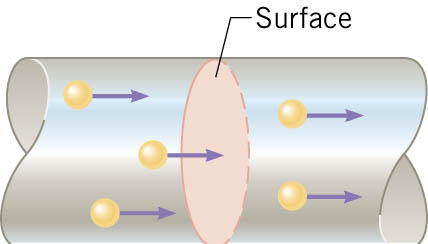 EXAMPLE
Is it only electrons that move?
In solid conductors, yes.

However, in ionic solutions, the positive and negative ions both can move.  Going to leave this aspect to chemistry lectures though!
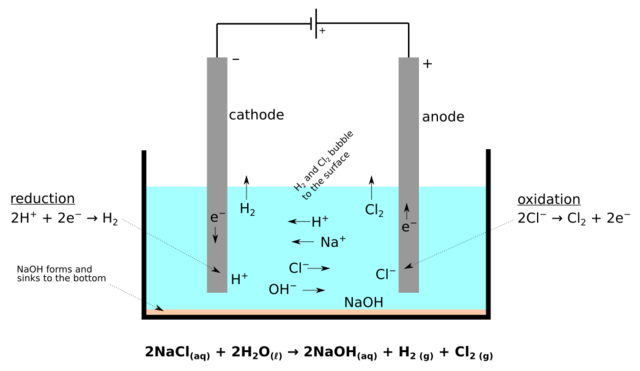 Cells and Batteries
Strictly speaking, a single unit of a battery is called a cell.  However, this distinction gets blurry these days.  Batteries and cells come in a wide variety of shapes and sizes, but all must have two terminals.
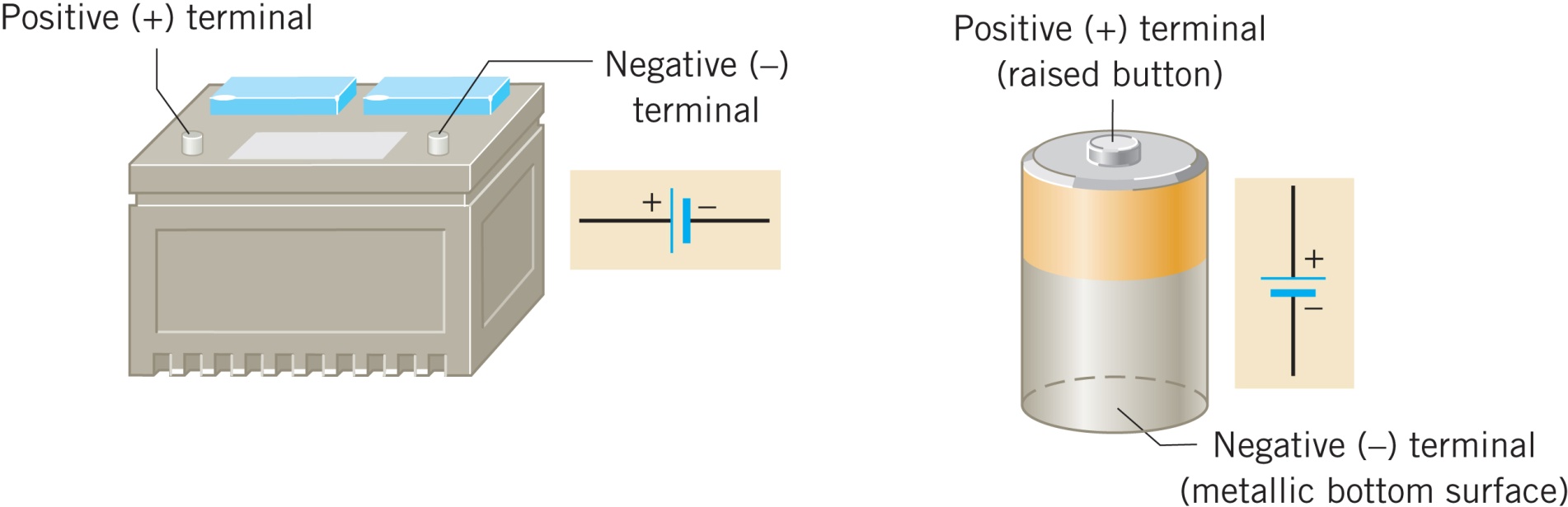 Circuit diagrams
We tend to simplify the circuits by drawing a diagram.  Usually, the battery goes on the top or the left side of the diagram.
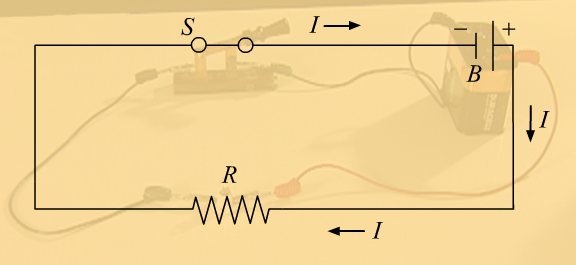 Water Model
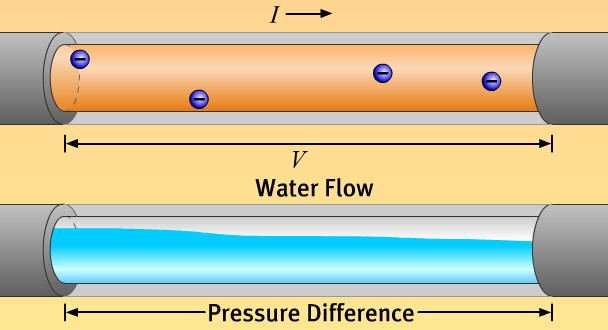 An electric current is invisible, the electrons are far too small to see.  It is often useful to imagine that the current is a flow of water along a pipe.  
If the pipe has a blockage, no water flows.  Just like a broken circuit.
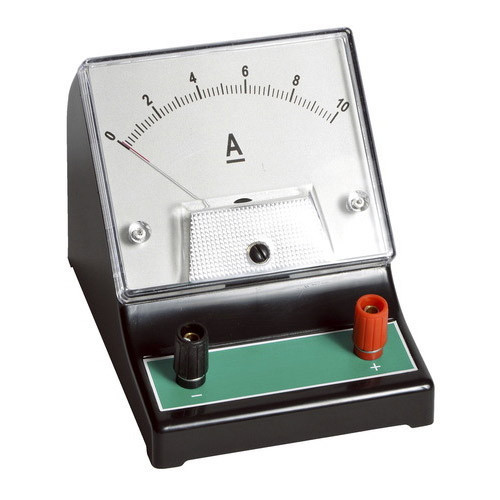 How can we measure the current?
We can insert a device called an AMMETER into the circuit.  It is important to understand that the current must flow through the ammeter for it to get a reading.
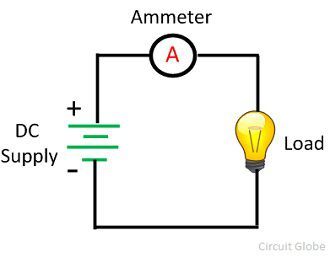 Mini-lab
Build a circuit and measure the current at various places in the circuit using batteries and power supplies.
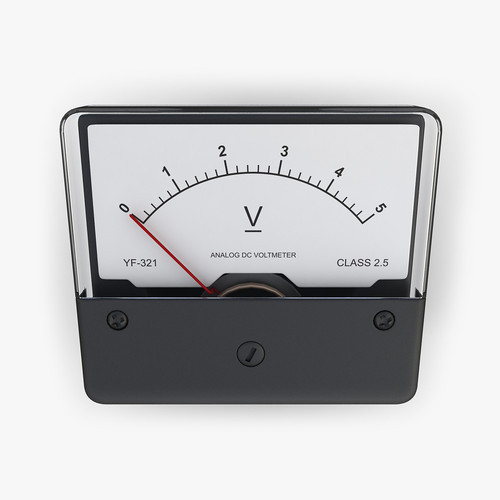 What is Voltage?
Mini-lab
Build a circuit and measure the voltage at various places in the circuit using batteries and power supplies.
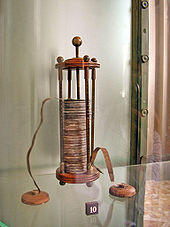 Voltage – other names